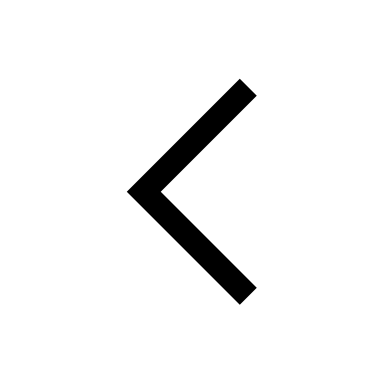 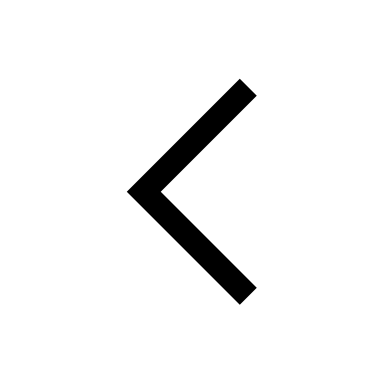 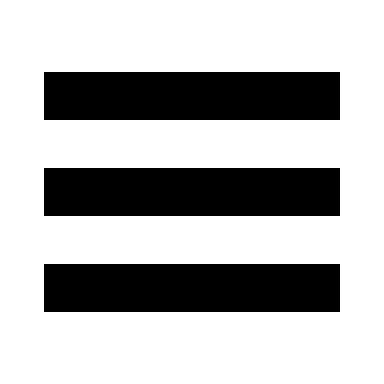 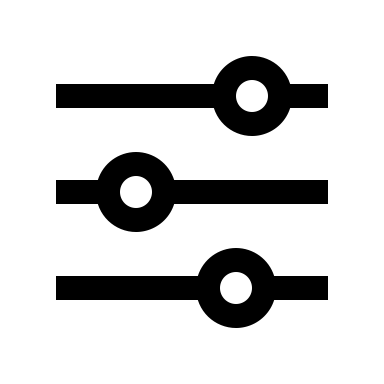 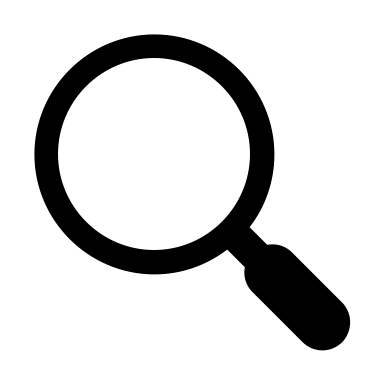 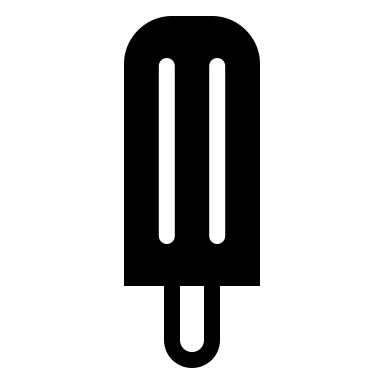 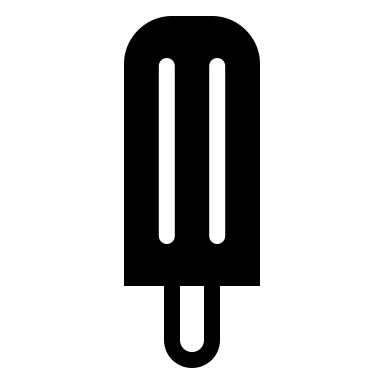 Ice Cream
Item Title
LOG IN
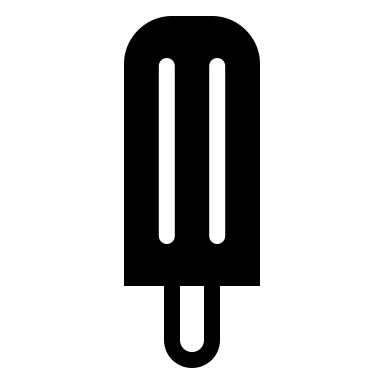 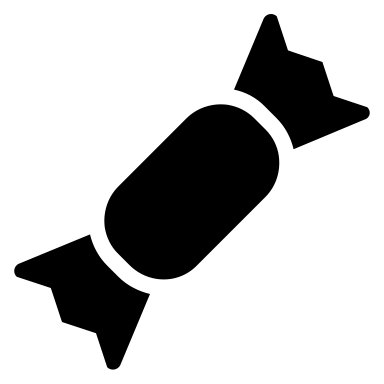 Product  Short Details
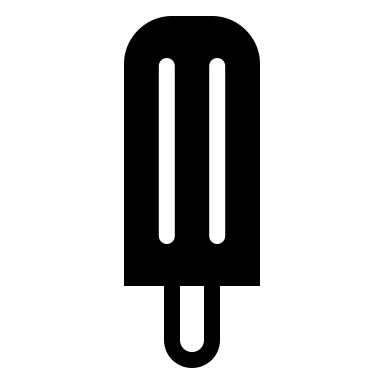 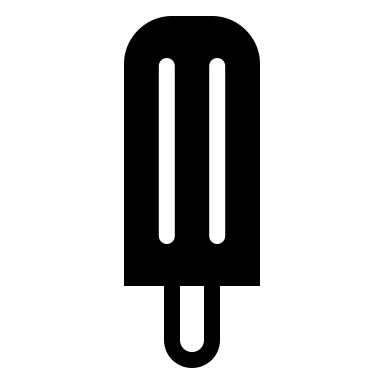 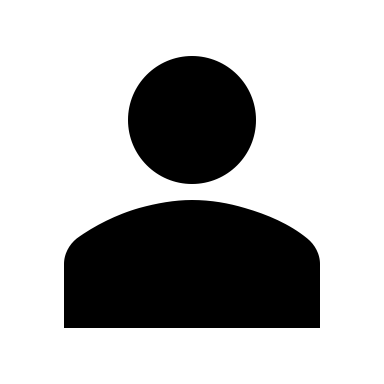 Chocolate
Ice Cream
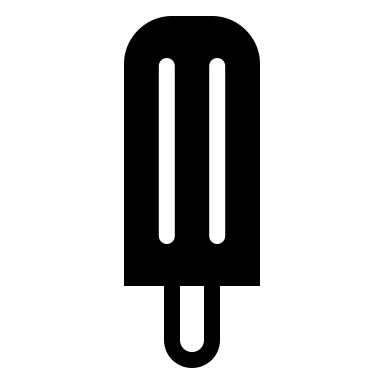 Product  Short Details
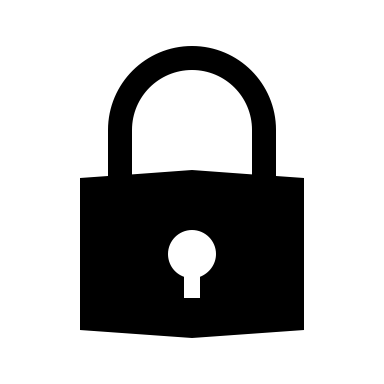 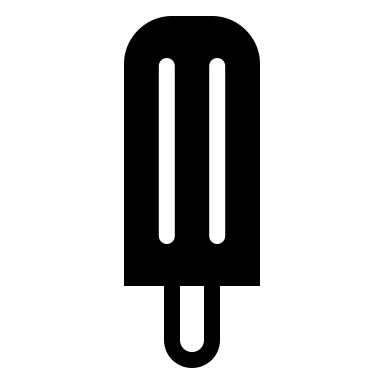 Product  Short Details
Details
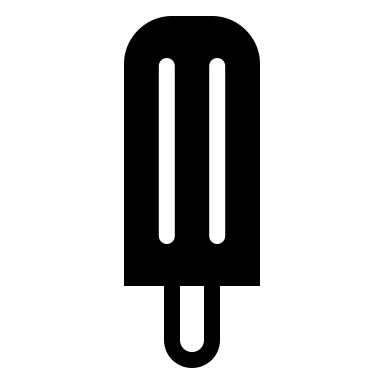 Product  Short Details
1
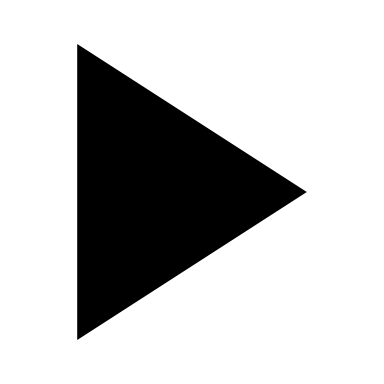 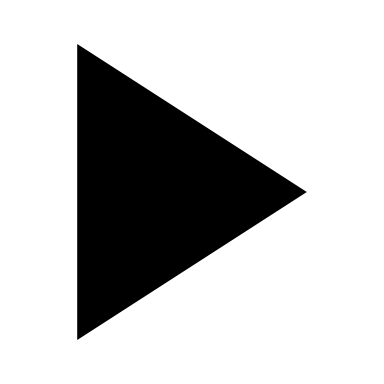 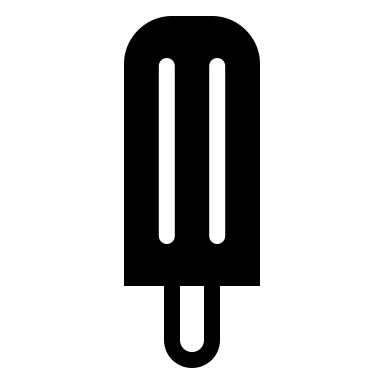 Product  Short Details
Login
Order Now
Categories
Brands
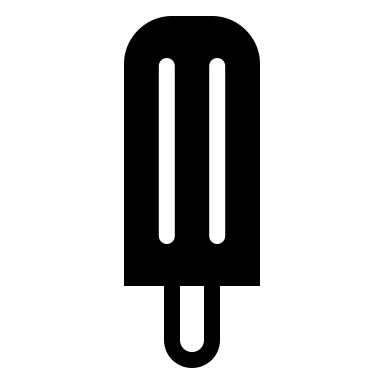 Product  Short Details
IF NOT LOOGED IN
HOME
PAGE
ITEMSLIST
ITEMPAGE
OR: Categories > Brands > Items List …etc.